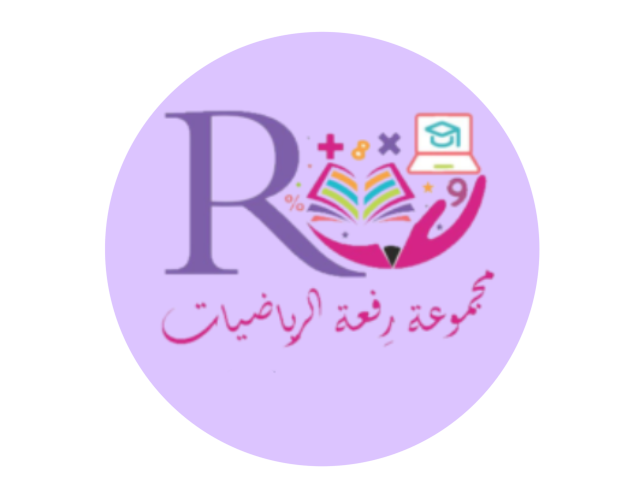 تهيئة فصل النسبة والتناسب
الصف السادس الابتدائي
أ. ندى العيدي
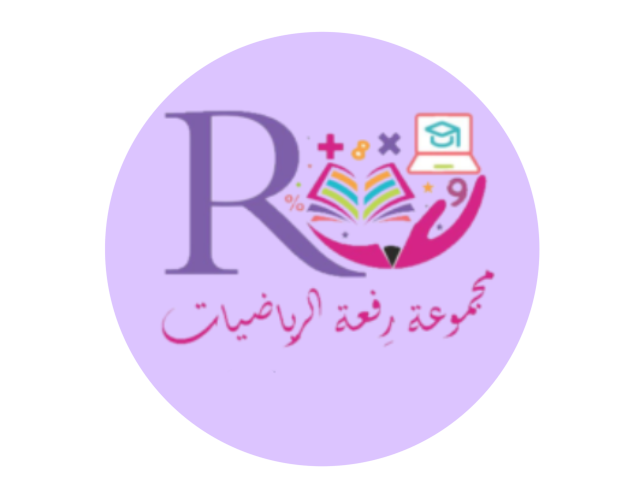 الفكرة العامة:
أحل مسائل باستعمال النسب والمعدلات
أكتب عبارات ومعادلات رياضية
المفردات:
النسبة
المعدل
الكميات المتناسبة 
التناسب
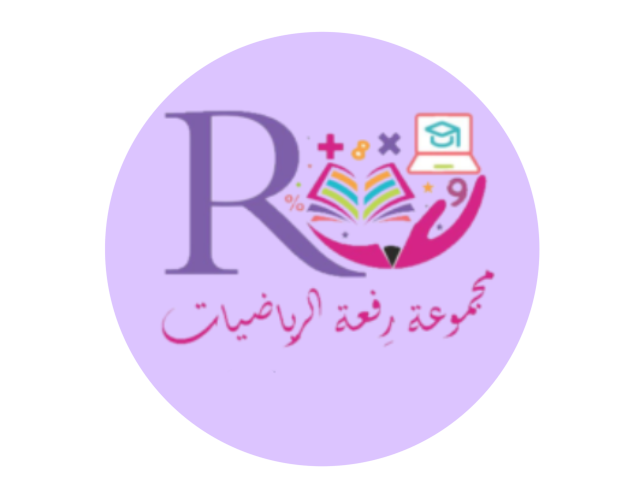 أجيبي عن الأسئلة التالية:
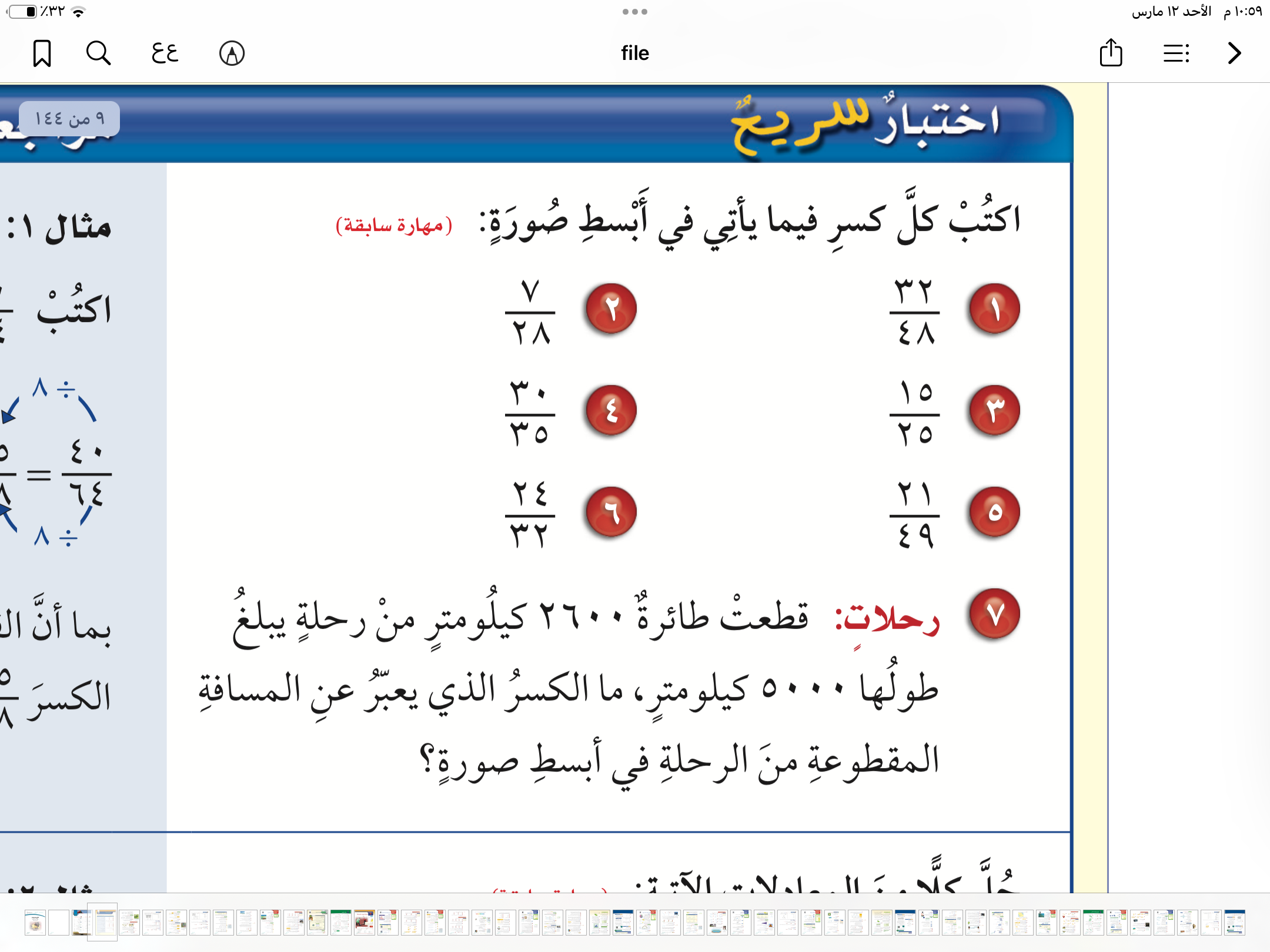 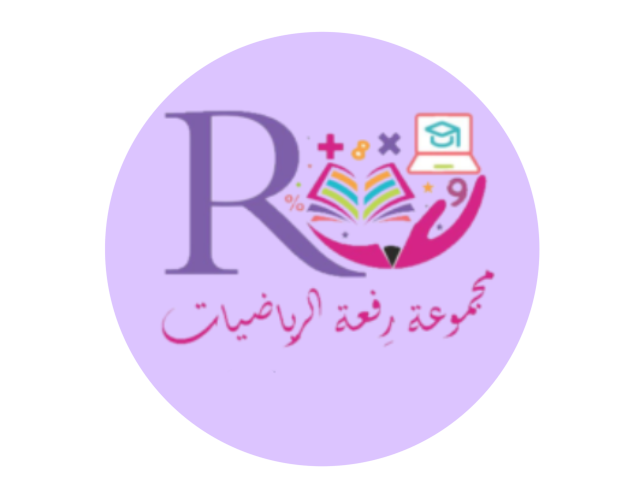 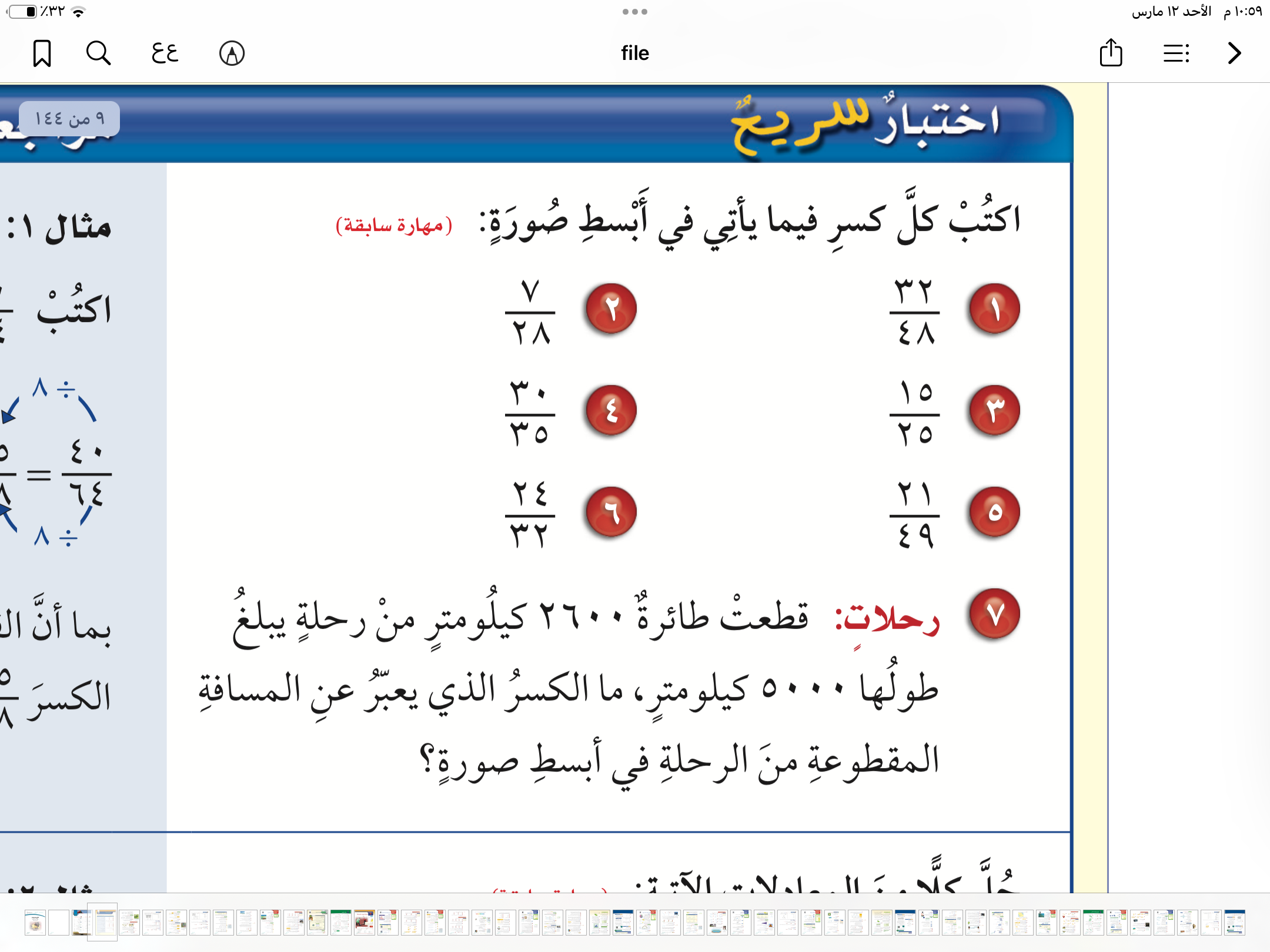 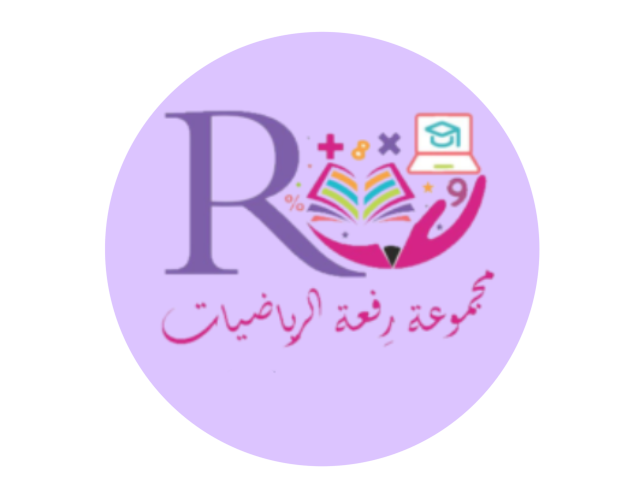 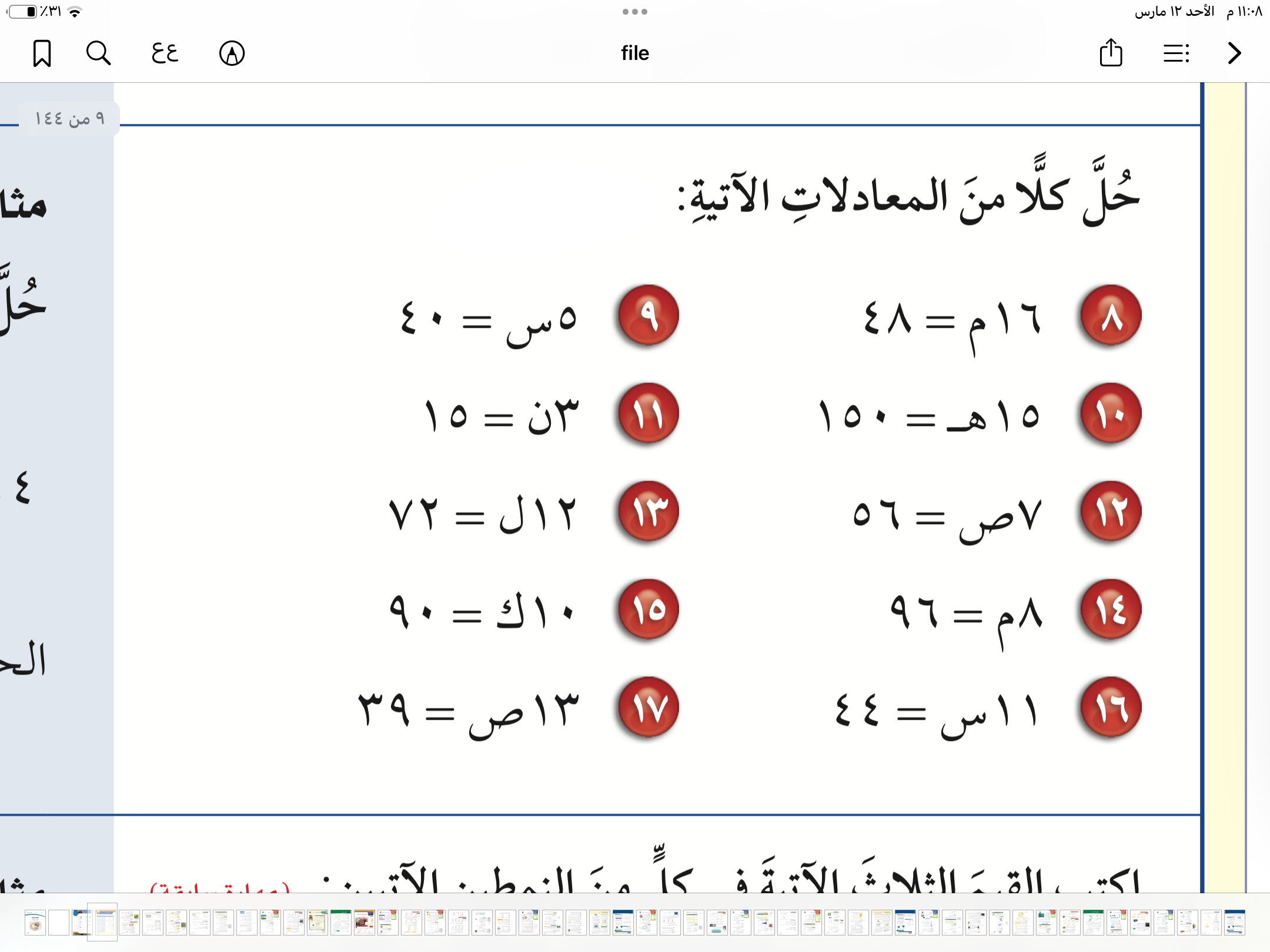 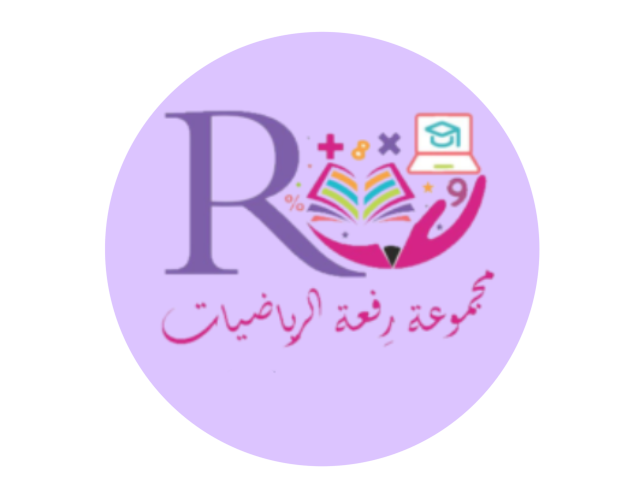 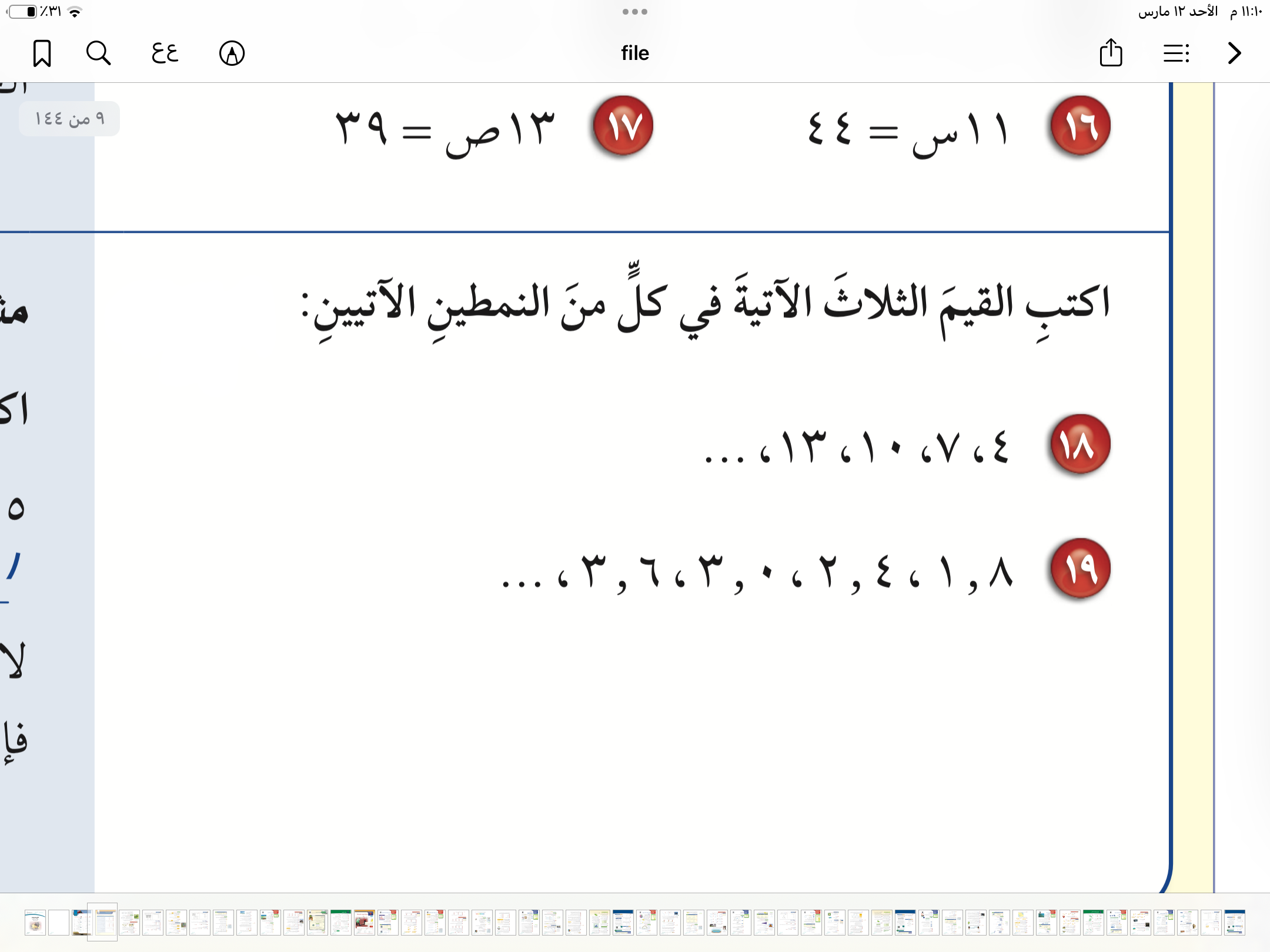 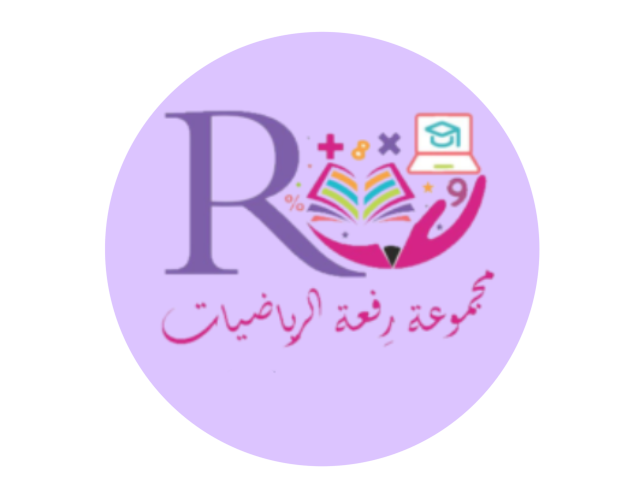 وختامًا
ما المعرفة الجديدة التي تعلمتيها من:
مفردات
مهارة
أ. ندى العيدي